ArcGIS online, Open Data and ARC
ARGIS, June 4, 2014
Ryan Barrett and Landon Reed
Outline
What is open data?
ARC’s data provision goals
Demo of ARC’s open data site
Applications
Open data?
Data provision
Demo
Applications
What is open data?
Providing government data in a machine-readable, often standardized, format
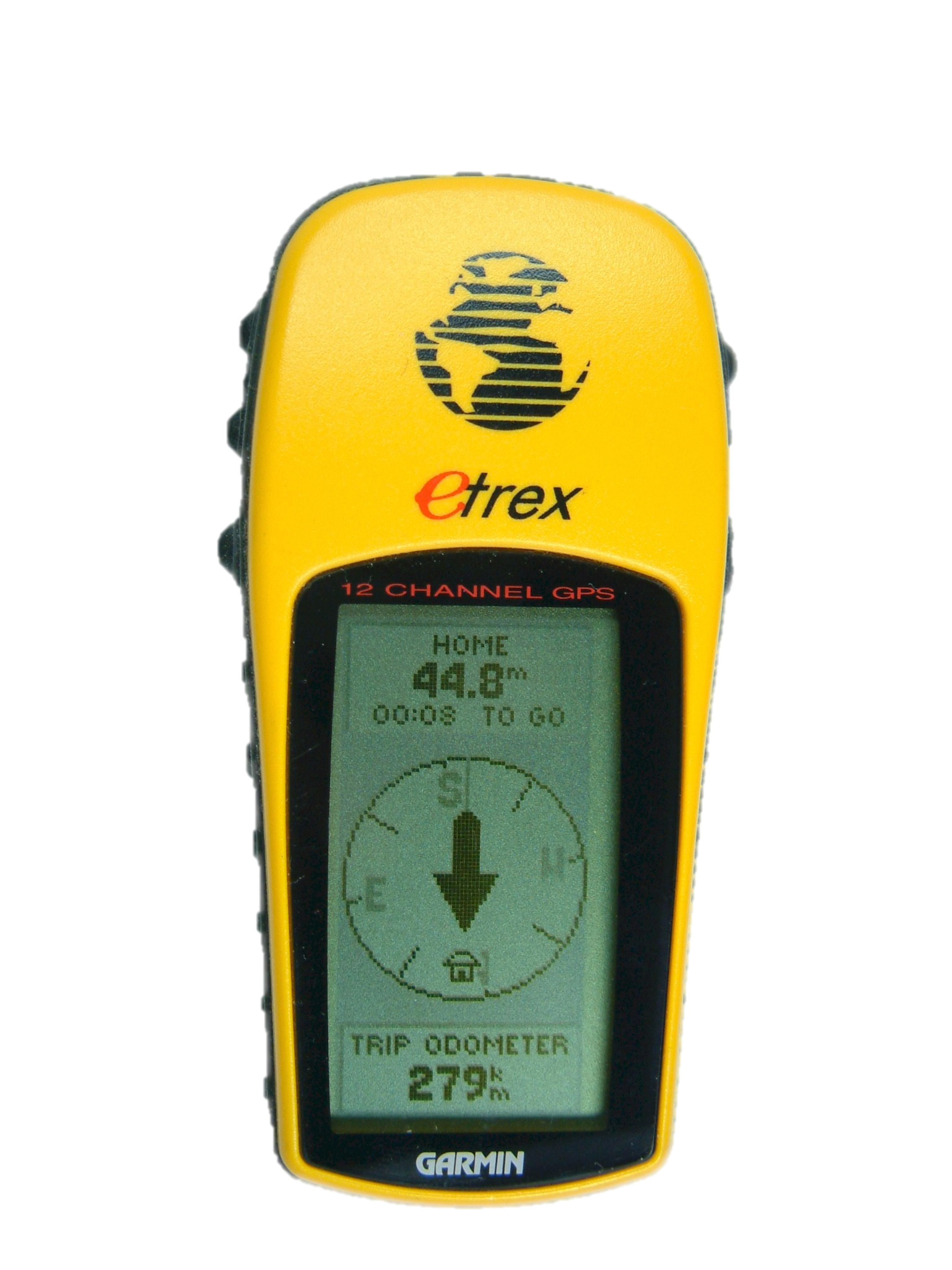 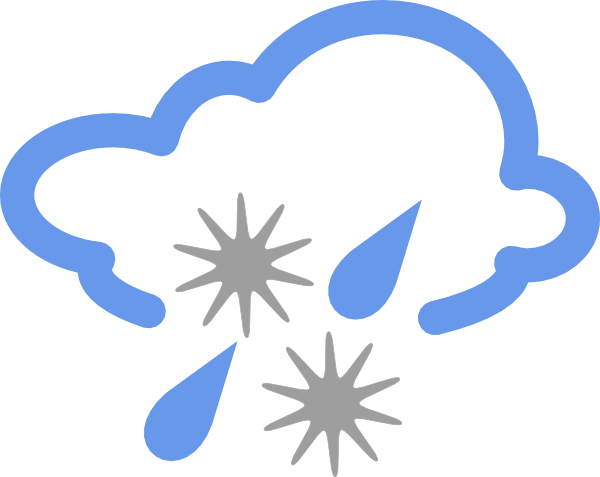 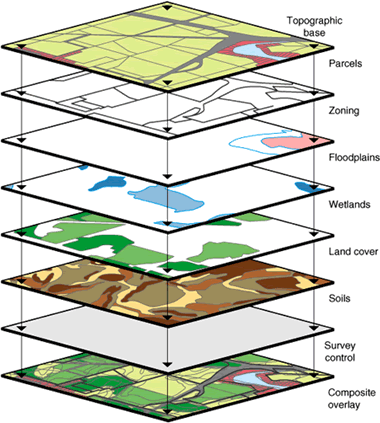 GPS
Weather
GIS?
Open data?
Data provision
Demo
Applications
Presidential Executive Order
May 9, 2013 mandate that all federal government data should be made open and available by default.

Why?
Open data?
Data provision
Demo
Applications
ARC’s data provision goals
Good discovery (e.g., explore data on a map)
Up-to-date
Easy to use
Easy to maintain
Open data?
Data provision
Demo
Applications
Current data provision model
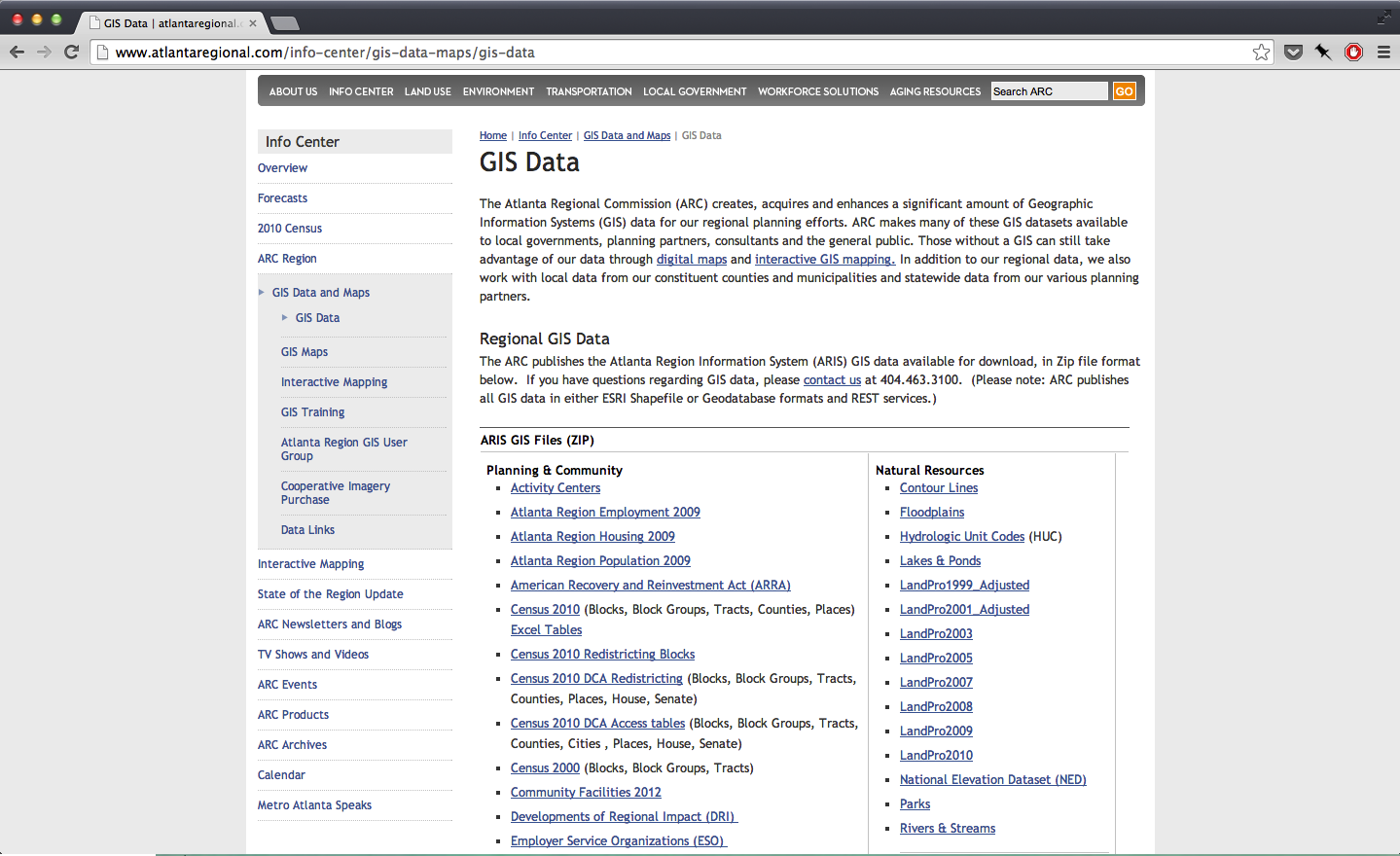 Lots of fetching…
Open data?
Data provision
Demo
Applications
Other data models
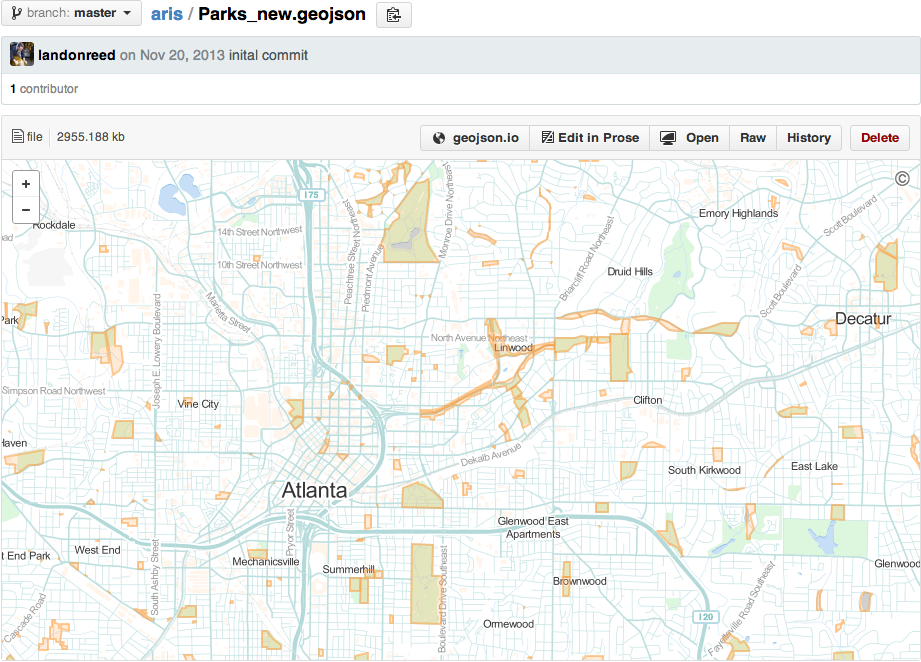 ?
GitHub repo
Esri open data site
Open data?
Data provision
Demo
Applications
Esri open data model
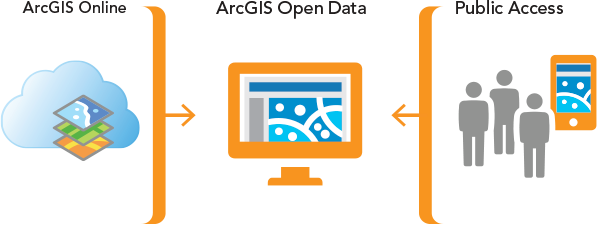 Open data?
Data provision
Demo
Applications
4-step deployment
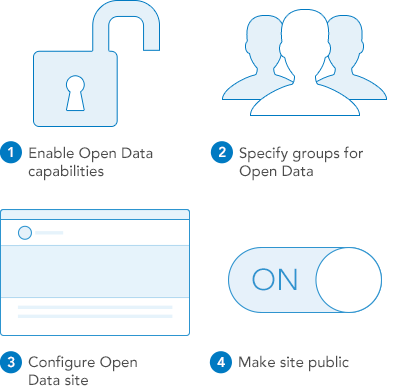 Open data?
Data provision
Demo
Applications
Demo (rest of Ryan’s slides)
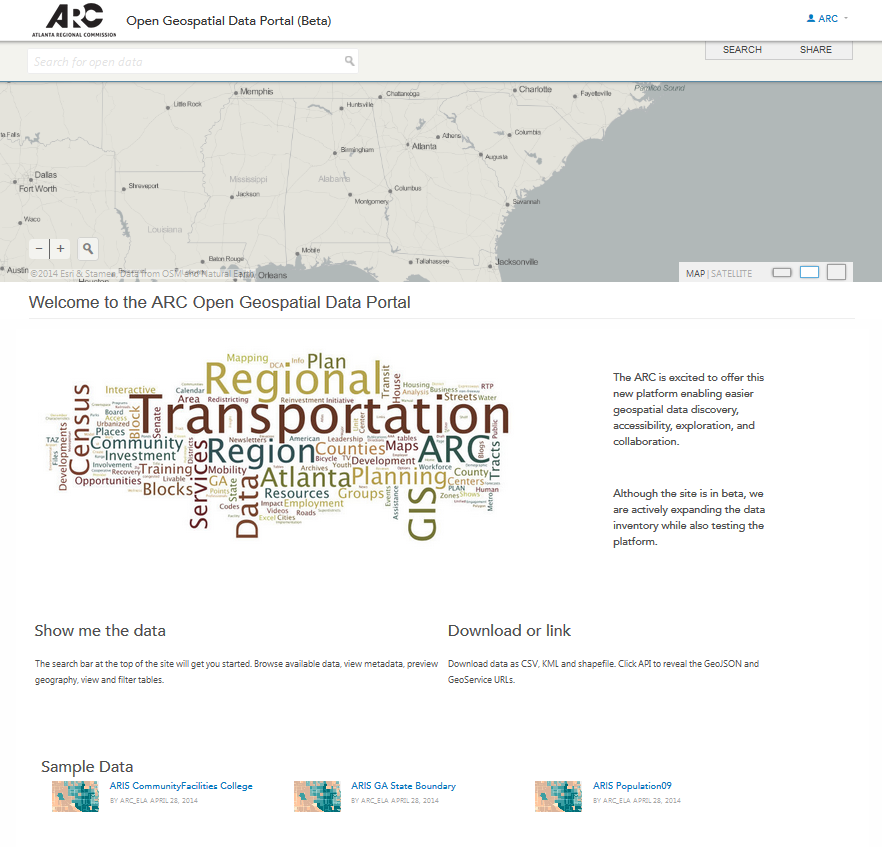 Open data?
Data provision
Demo
Applications
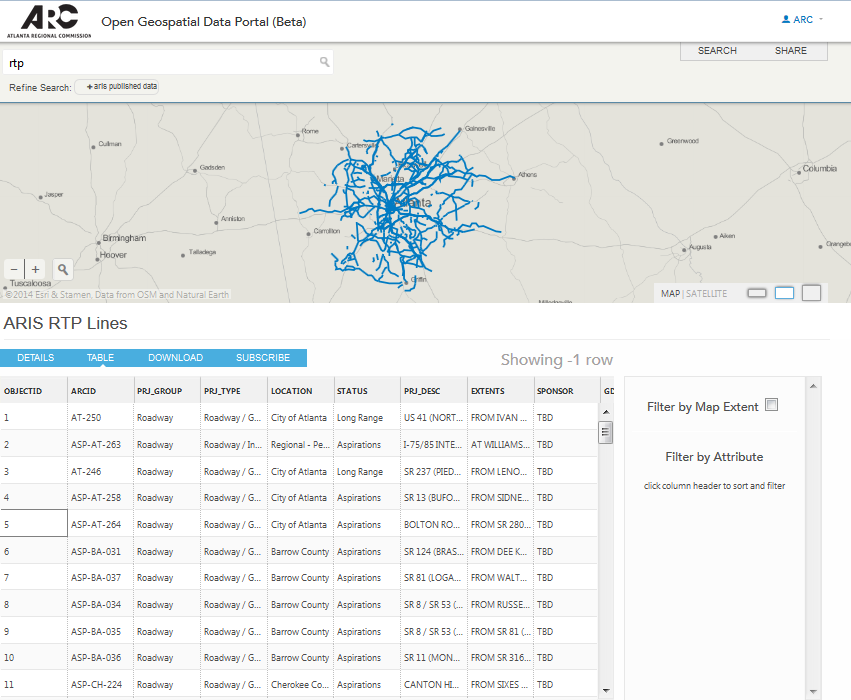 Open data?
Data provision
Demo
Applications
Lessons Learned
Sharing (public group + everyone)CSV/Shp downloads require .csv/.zipThumbnailsListOther comments?
Open data?
Data provision
Demo
Applications
Next Steps
Migrationmetadata/tagsReplace GIS data pagePromote collaboration
Open data?
Data provision
Demo
Applications
Applications: GeoJSON web service
GeoJSON is a geospatial format optimized for use in web applications
Open data site allows developers to easily include web service (that stays up-to-date!) in web map
http://atlregional.github.io/geojson-test/esri.html
Open data?
Data provision
Demo
Applications
Applications: Combining datasets
As other jurisdictions upload their data to such sites, similar datasets can be viewed in conjunction
Agencies can still maintain own data
Opportunities for standardizing how data is created and maintained
Open data?
Data provision
Demo
Applications
Online Resources
Esri Open Data
ESRI getting startedESRI sample siteData Driven Detroit SiteARC Open Data SiteOpen Data
Open Data Institute Blog
Using GeoJSON with Leaflet
Open data?
Data provision
Demo
Applications
QuestionsComments?